ИНВЕСТИЦИОННЫЙ ПАСПОРТ МО МР «ИЖЕМСКИЙ»
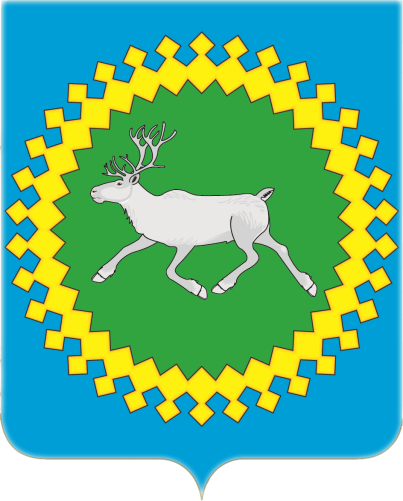 Уважаемые  дамы и господа!
       Представляем вашему вниманию инвестиционный паспорт муниципального образования муниципального района «Ижемский». В данном документе отражены состояние экономики района, его промышленный, сельскохозяйственный, кадровый и природный потенциал.
       Инвестиционный процесс играет значительную роль в  развитии и   росте экономики,  способен решать важные производственные и социально-экономические проблемы.
       Мы готовы к открытому диалогу с потенциальными инвесторами и готовы оказывать поддержку проектам, направленным на развитие нашего района, улучшение качества жизни населения, и обеспечение взаимовыгодных условий сотрудничества и всестороннюю поддержку в реализации новых бизнес-идей.
 
 
       С уважением,
 руководитель администрации муниципального         района «Ижемский»
       Терентьева Любовь Ивановна
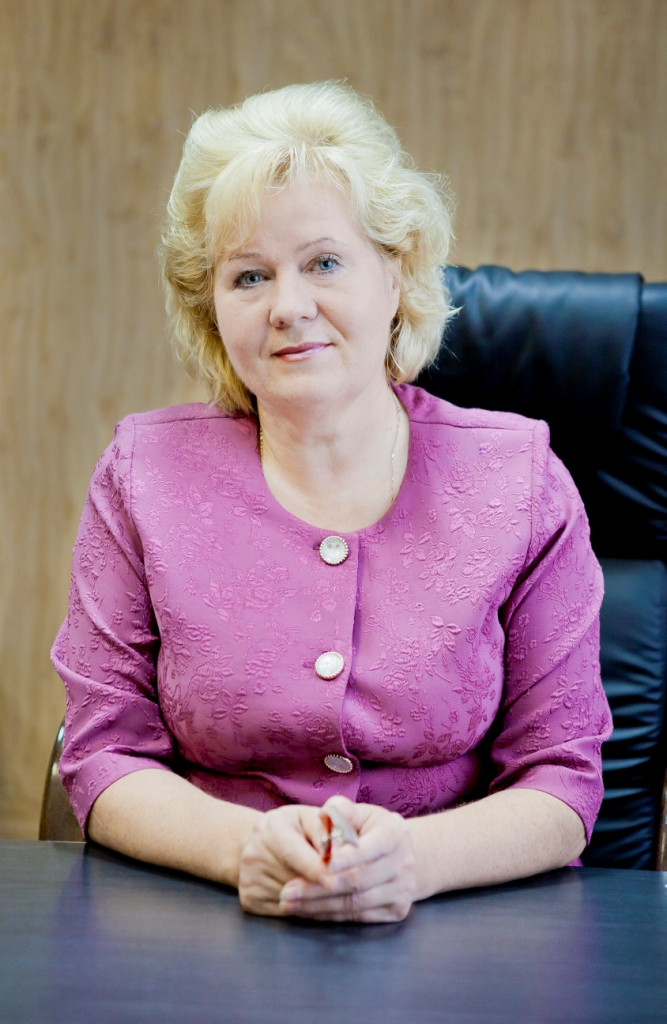 Общие сведения о МО МР «Ижемский»
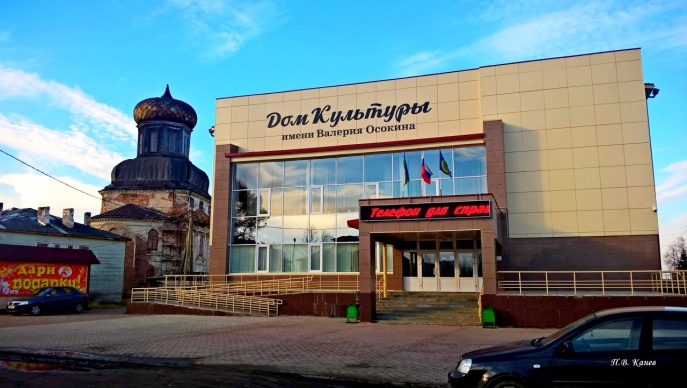 Общие сведения о МО МР «Ижемский»
Стратегическое планирование района
Разработана Стратегия социально-экономического развития муниципального образования муниципального района «Ижемский» на период до 2020 года 
В районе действуют  8 муниципальных программ, утвержденных постановлением администрации МР «Ижемский» от 08.04.2014 № 287  «Об утверждении перечня муниципальных программ муниципального района «Ижемский»
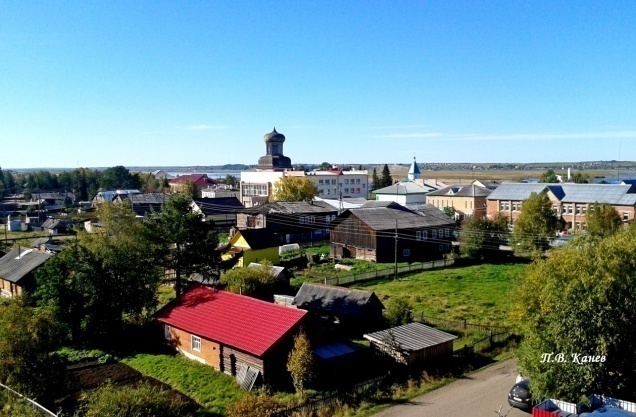 Сведения об экономических субъектах и основных показателях социально-экономического развития
Почвы
В долинах рек Печора, Ижма на значительных площадях сформировались дерново-пойменные почвы, занятые преимущественно лугами. 
На юге района преобладают подзолы иллювиально-гумусо-железисто-глеевые, торфянисто-, торфянисто-глеевые, торфяные. В поймах рек образовались аллювиальные почвы.
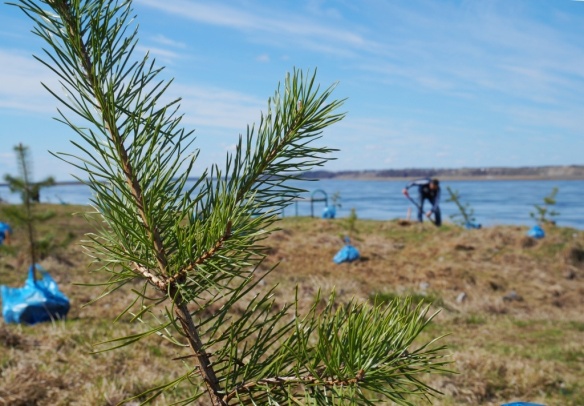 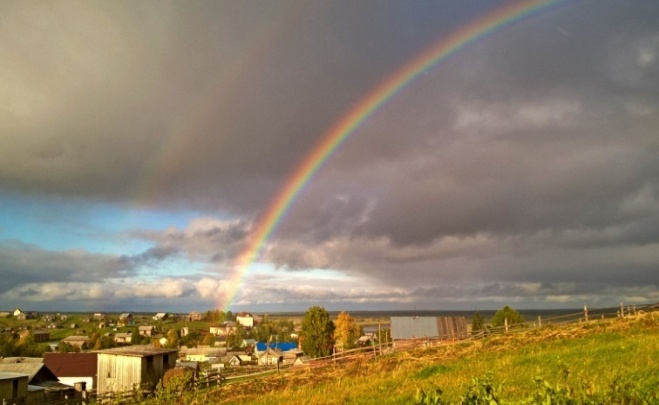 Сведения об экономических субъектах и основных показателях социально-экономического развития
Водные ресурсы
Гидросеть принадлежит бассейну р. Печора. Главная река – Печора, пересекающая район с юго-запада на северо-восток, имеет широкую пойму (3–6 км) и ширину русла от 900 до 2000 м. Глубина реки на плесах составляет 3–10 м, на перекатах до 2 м, скорость течения 0,5–0,7 м/сек. 
Ижемский район перспективен для поисков подземных пресных вод, обогащенных органическими веществами в отложениях средней и верхней юры
Воды, обогащенные органикой, могут быть использованы для целей бальнеологии. Необходимо более детальное всестороннее их изучение.
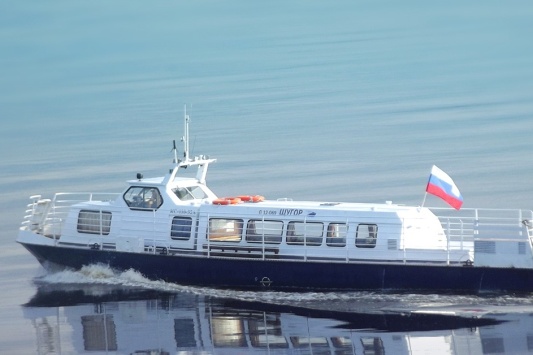 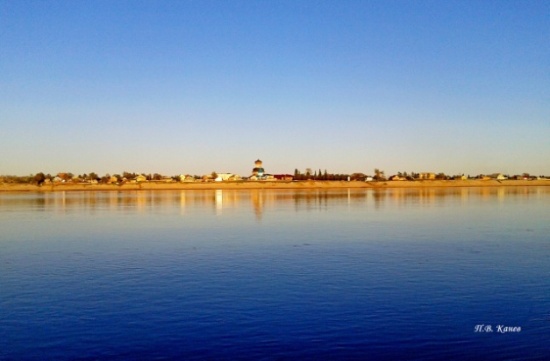 Сведения об экономических субъектах и основных показателях социально-экономического развития
Лесные ресурсы
Растительность района определяется его положением в подзонах крайнесеверной и северной тайги. Основная часть территории района находится в подзоне северной тайги и покрыта хвойными, преимущественно еловыми, лесами с примесью березы. Из лесных пород преобладают хвойные, среди них ель и сосна. Незначительные площади заняты кедром.
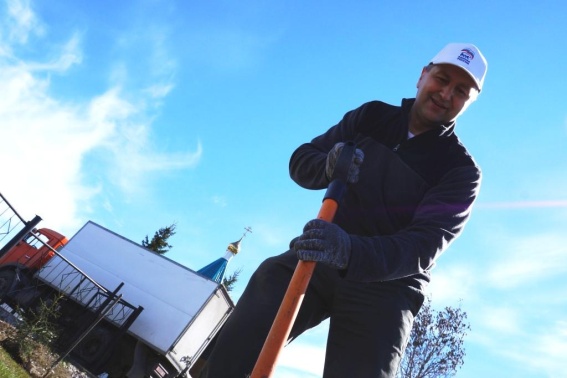 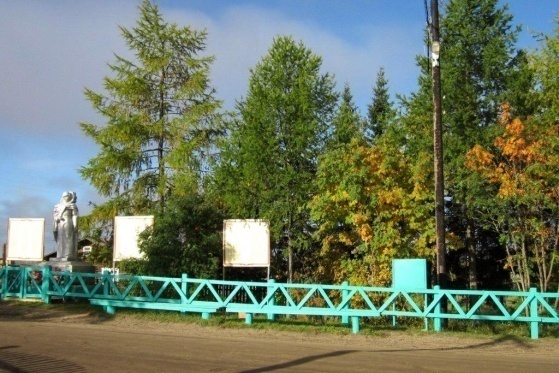 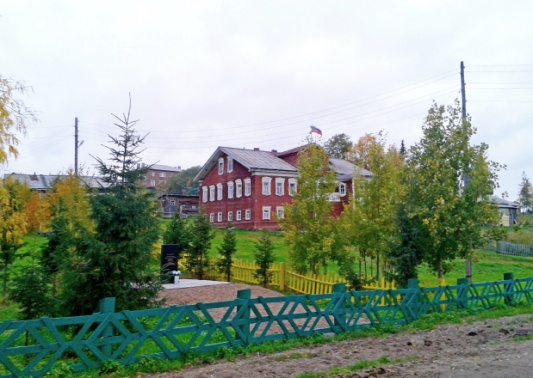 Сведения об экономических субъектах и основных показателях социально-экономического развития
Животный мир
Животный мир типичен для таежной зоны, наиболее характерные его представители – лось, медведь, северный олень, росомаха, горностай, выдра, норка, ондатра, лисица, белка, заяц, рысь. Из промысловых птиц в районе распространены глухарь, тетерев, рябчик, гуси, утки, белая куропатка. В реках водятся хариус, язь, плотва, окунь, налим; редко встречаются семга, сиг, нельма.
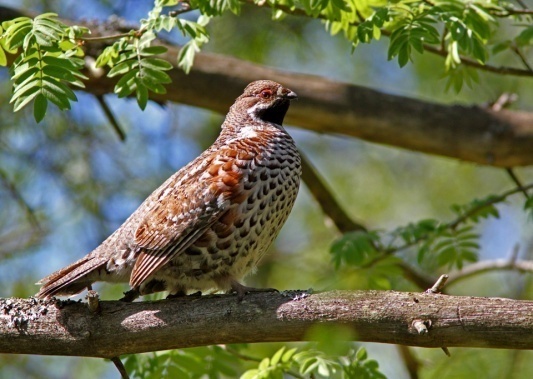 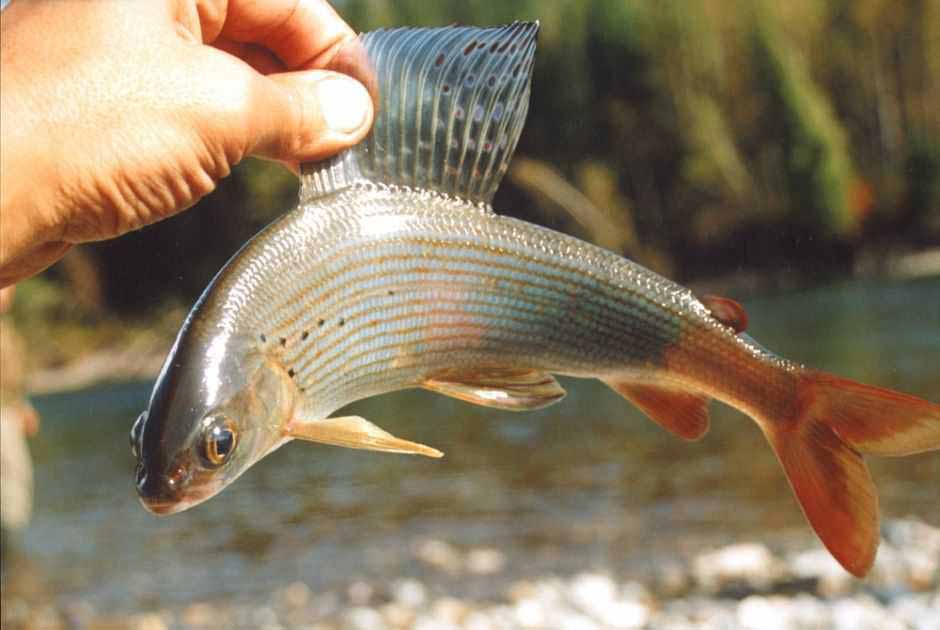 Сведения об экономических субъектах и основных показателях социально-экономического развития
Полезные ископаемые
Нефть, газ, конденсат
Бурый уголь
Горючие сланцы 
Сера
Фосфориты
Глауконит 
Кварцевые стекольные пески 
Минеральные пигменты
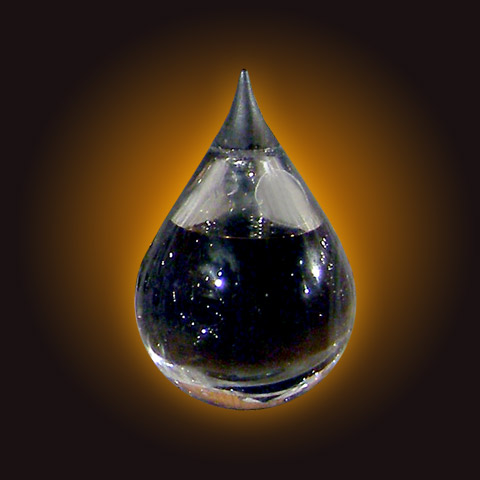 Сведения об экономических субъектах и основных показателях социально-экономического развития
Места особой природоохранной ценности
Ландшафтный заказник «Сэбысь», созданный с целью сохранения ненарушенного природного комплекса  
Болотные заказники, где охраняются типичные верховые и низинные болота северной тайги.
3 особо-охраняемые природные территории местного значения: в Сизябске, Красноборе, Мошьюге
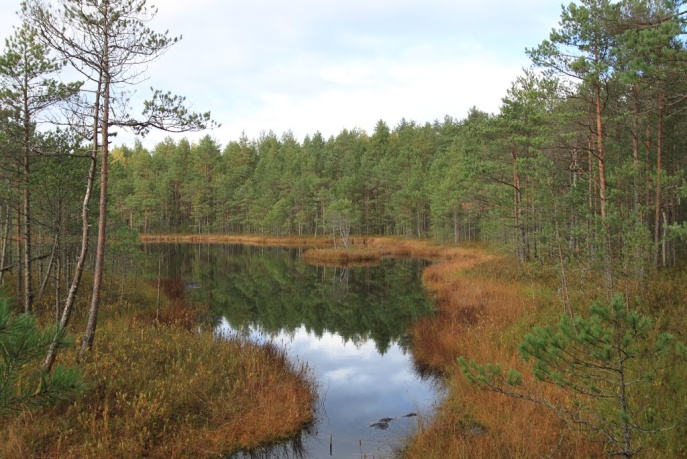 Промышленное производство

Производство пищевых продуктов, лесозаготовка, обработка древесины, добыча нефти (ведется с 2001 года).
Единственным предприятием, добывающим нефть на территории района, является ООО «ЛУКОЙЛ-Коми». Нефть добытая, включая газовый конденсат, за I полугодие 2017 года в процентах к I полугодию 2016 года составляет 95,6%.
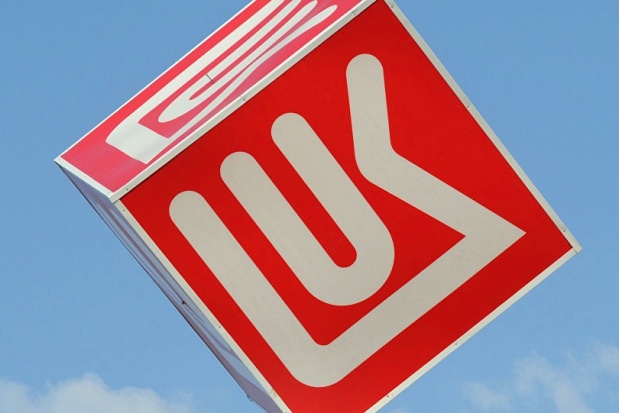 Малое предпринимательство

На 1 июля 2017 года на территории муниципального района «Ижемский», зарегистрировано 353 субъекта малого предпринимательства (без микропредприятий), в том числе 25 малых предприятий.
По состоянию на 1 июля 2017 года  зарегистрирован 291 индивидуальный предприниматель (включая глав крестьянских (фермерских) хозяйств). 
Заняты в оптовой и розничной торговле, сельском хозяйстве; ремонте автотранспортных средств, бытовых изделий и предметов личного пользования;  услугах связи; обрабатывающего производства; аренде и предоставлении услуг; строительстве; рыболовстве; лесозаготовках.
В рамках реализации МП МО МР «Ижемский» «Развитие экономики» субъектам малого оказывается финансовая поддержка
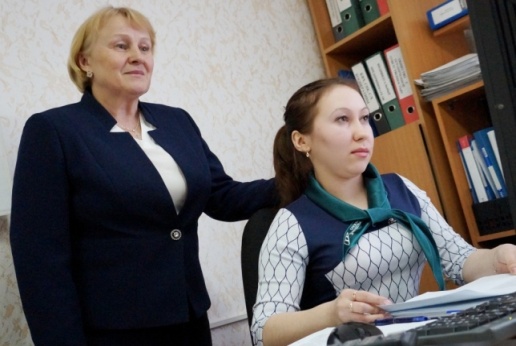 Потребительский рынок

На 1 июля 2017 года в Ижемском районе осуществляют свою деятельность 119 предприятий розничной торговли, 5 аптек и аптечных магазинов, 4 столовые с числом посадочных мест 188, 2 автозаправочные станции, 22 объекта бытового обслуживания, 7 организаций потребительской кооперации
В районе развита конкуренция, торговые точки представлены  в достаточном количестве, ассортимент товара (продовольственный и промышленный) представлен в полном объеме, однако невысокий оборот розничной торговли характеризует с одной стороны, низкую покупательную  способность населения, с другой стороны, несоответствие  торгового обслуживания  потребностям населения.
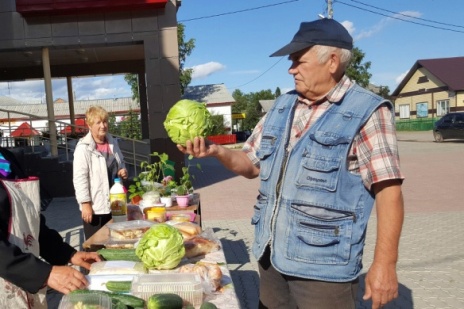 Социальная сфера

В I полугодии 2017 года  сеть образовательных организаций  района была представлена 33 образовательными организациями. 
    Из них: 11 дошкольных образовательных организаций, 19 общеобразовательных организаций и 3 организации дополнительного образования.
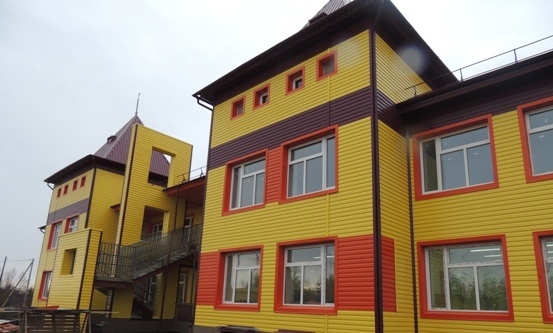 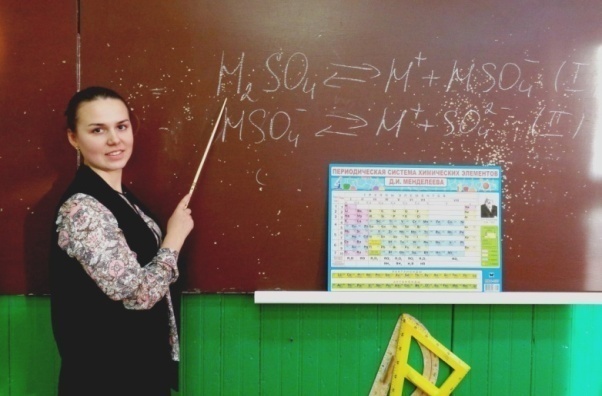 Здравоохранение

В районе функционирует ГБУЗ РК «Ижемская центральная районная больница», в состав которого входят Ижемская районная больница: поликлиника и стационар круглосуточного пребывания, 2 участковые больницы (Щельяюрская и Картаельская), 2 врачебные амбулатории (Мохченская и Красноборская),  20 фельдшерско-акушерских пунктов
Работают 36 врачей и 196 средних медицинских работников,  укомплектованность врачами составляет 70,2%, средними медицинскими работниками - 95%.  
Удовлетворенность населения качеством предоставляемых медицинских услуг составляет 70,9%.
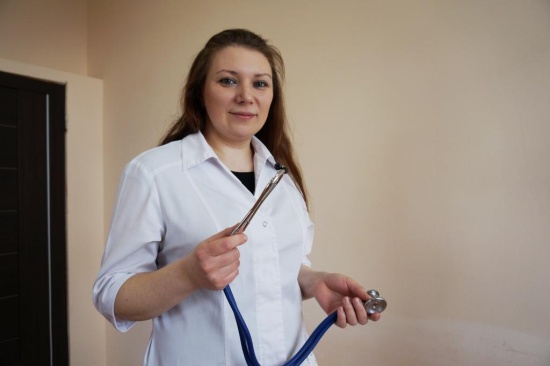 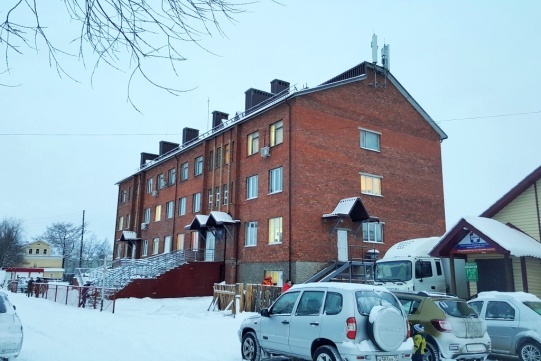 Физическая культура и спорт

Наиболее популярными для муниципального района «Ижемский» являются виды спорта (лыжные гонки, волейбол, северное многоборье, пауэрлифтинг, настольный теннис, баскетбол, шахматы, футбол, спортивный туризм, пулевая стрельба).
На 1 июля 2017 года в муниципальном районе «Ижемский» действовали 56 спортивных сооружений. Из них - 21 плоскостных спортивных сооружений, 19 спортивных залов, 9 лыжных баз, 1 тир и 6 других спортивных сооружений. Обеспеченность населения муниципального района «Ижемский» спортивными сооружениями от нормативной потребности составляет 43,8 %. 
В 2016 году на территории муниципального района «Ижемский» проведено 62 районных соревнований по видам спорта и 2 мероприятия республиканского уровня. Сборные команды муниципального района «Ижемский» выезжали 30 раза за пределы муниципального района для участия в республиканских соревнованиях, 8 выездов на российские соревнования.
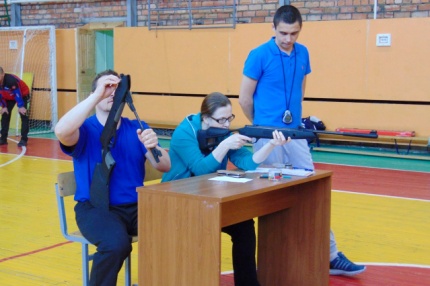 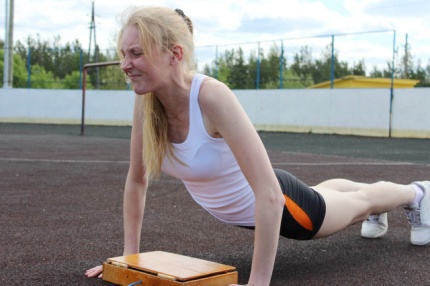 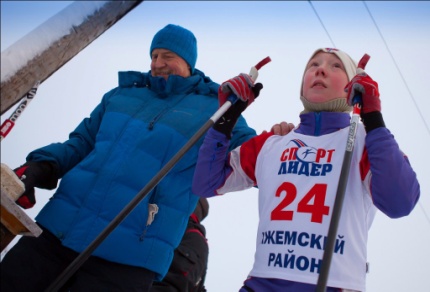 Туризм

Событийный туризм  - традиционный праздник  коми-ижемцев «Луд», который проходит в канун начала сенокосной страды. 
Традиционный праздник Охотника
Открытый спортивный фестиваль «Ижемские состязания» 
Уникальным природным объектом района является необычный сад камней возле д. Малое Галово - «галфедь изъяс» 
Туристический комплекс «Войвыв сикт» в Сизябске
 База отдыха «Константиновская»
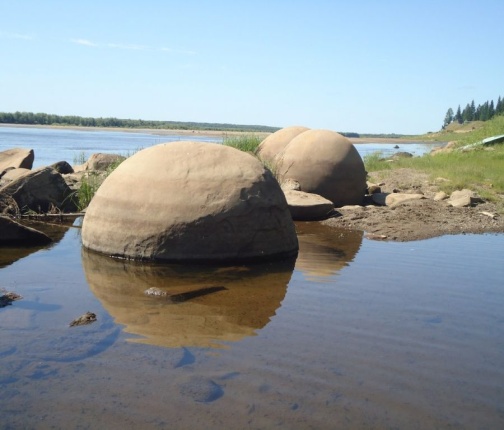 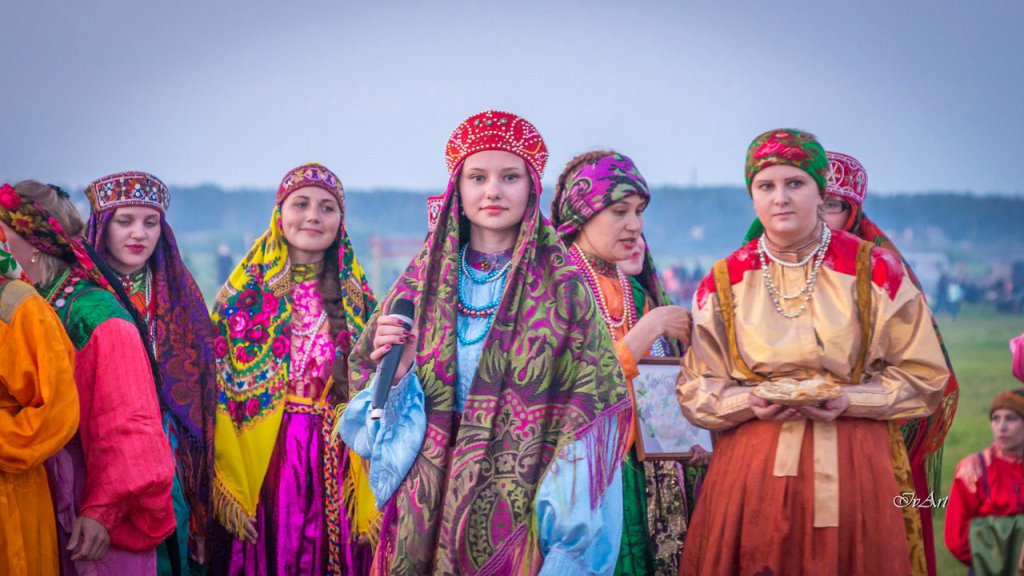 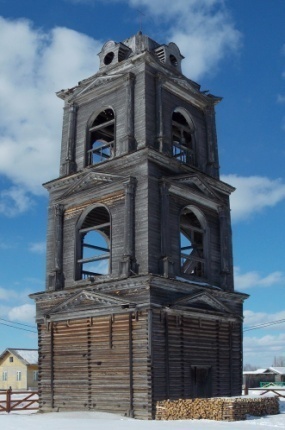 Транспортно-логистическая система района
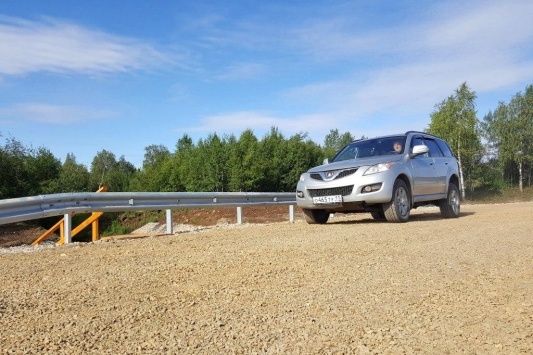 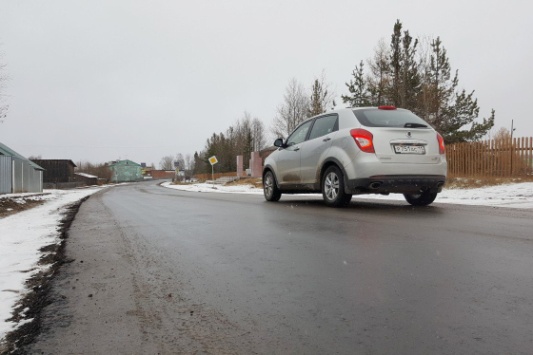 Пассажирские перевозки

Пассажирские перевозки  на территории нашего района осуществляются автомобильным, воздушным и водным транспортом.
Регулярные пассажирские перевозки водным транспортом в Припечорские села осуществляет  ООО «Региональная транспортная компания». 
Воздушные пассажирские перевозки в труднодоступные населенные пункты выполнялись  АО «Комиавиатранс». На территории района расположено 4 вертолетных площадки, в том числе одна круглогодичного действия. 
Пассажирские перевозками автомобильным транспортом по социально-значимых маршрутам осуществляет МБУ «Жилищное управление».
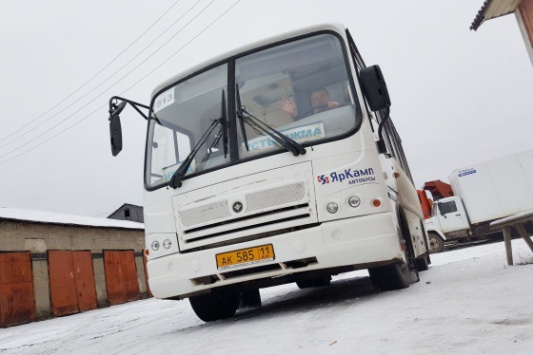 Телекоммуникационные сети

На территории муниципального района «Ижемский» связь представлена практически всеми существующими видами: электрической телефонной, телеграфной, мобильной и почтовой связью.
Предоставление услуг связи, а также доступа к сети «Интернет» обеспечивает ОАО «Ростелеком». Доля населения, охваченного электрической телефонной связью составляет 100%. Доступ к сети «Интернет» имеют лишь 11 населенных пунктов района.
Услуги сотовой связи предоставляют четыре оператора: ЗАО «Парма Мобайл» (Теле 2 Коми); ОАО «Мобильные ТелеСистемы в Республике Коми» (МТС); ОАО «Мегафон» и ООО «Вымпел-Коммуникации» (Билайн). Услугами сотовой связью охвачены не все населенные пункты района.
Почтовой связью население  района полностью обеспечено, почтовая корреспонденция доставляется по всему району, действует 15 отделений почтовой связи.
Вся информация о деятельности представительной и исполнительной власти муниципального района отражается на официальном сайте муниципального образования муниципального района «Ижемский» http://www.admizhma.ru/.
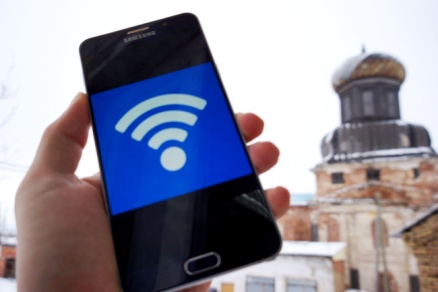 Жилищно-коммунальное хозяйство. Строительство 

На территории района расположено 22 котельные: 10 находятся в муниципальной собственности, одна ведомственная (ГБУЗ РК «Ижемская» ЦРБ), 11 котельных находятся в собственности Ижемского филиала АО «КТК». Общая протяженность тепловых сетей составляет 23,231 км в т.ч. ветхие 2,556 км. Протяженность водопроводных сетей составляет 17,49 км в т.ч. ветхих 3,556 км. Протяженность канализационных сетей составляет 9,56 км. 
Электроснабжение на территории района осуществляет филиал ОАО «МРСК Северо-запада «Комиэнерго».
В районе активно развивается индивидуальное жилищное строительство.
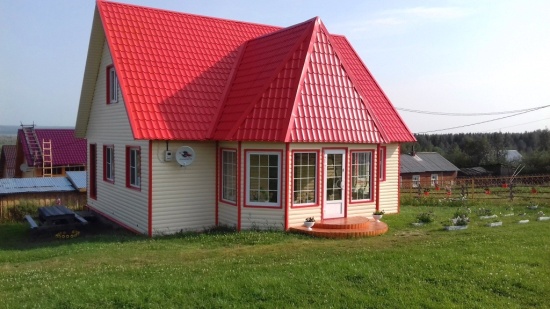 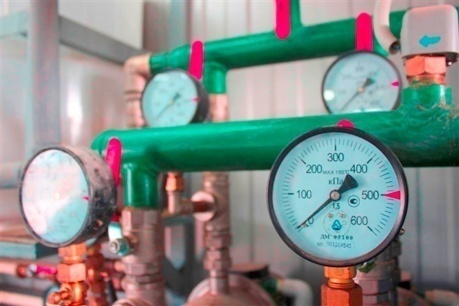 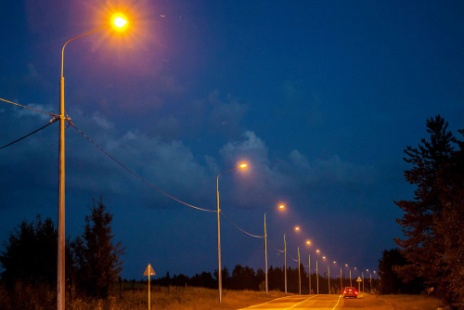 Трудовой потенциал

Численность населения муниципального образования муниципального района «Ижемский» по состоянию на 01 июля 2017 года 17406 человек. 
Численность экономически активного населения   9112 человек. Уровень официально зарегистрированной безработицы 3,9%.
Среднесписочная численность работников организаций (без субъектов малого предпринимательства) на 01.07.2017 г. 3076 человек: сфера образования, здравоохранения и государственного управления.
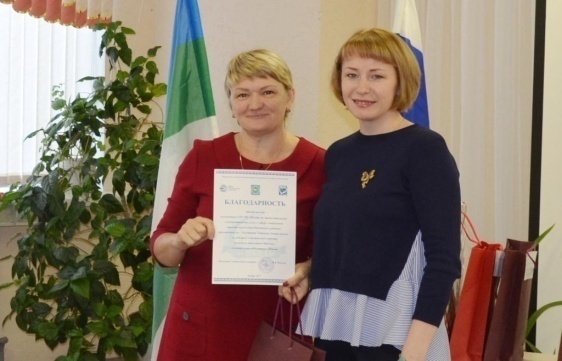 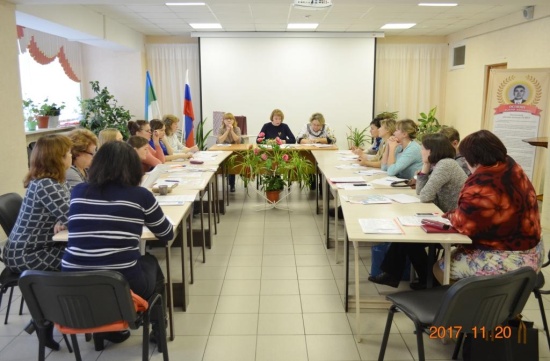 Финансовая сфера
Банковская:
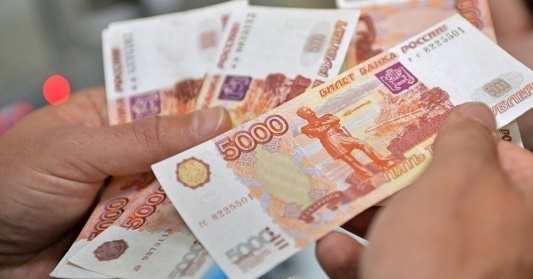 Финансовая сфера
Страхование:
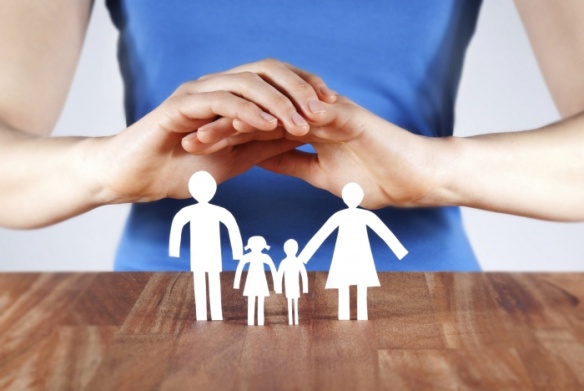 Инвестиционная деятельность

Инвестиции в основной капитал на 01 июля 2017 года составили 69164 тыс.рублей :
     - собственные 55213 тыс.руб., 
     - привлеченные 13951 тыс.руб:
                           федеральный бюджет 881 тыс.руб.
                           республиканский бюджет 1710 тыс.руб.
                           местный бюджет 356 тыс.руб.
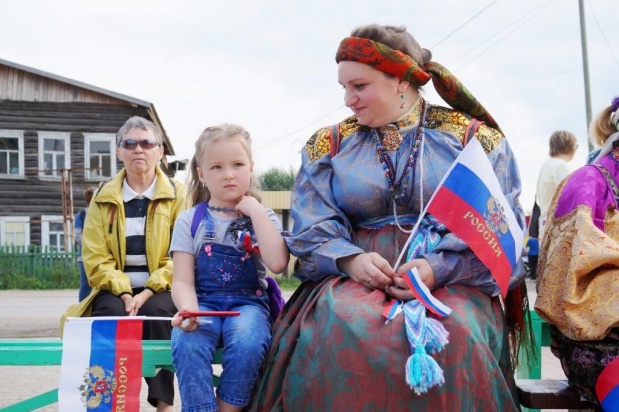 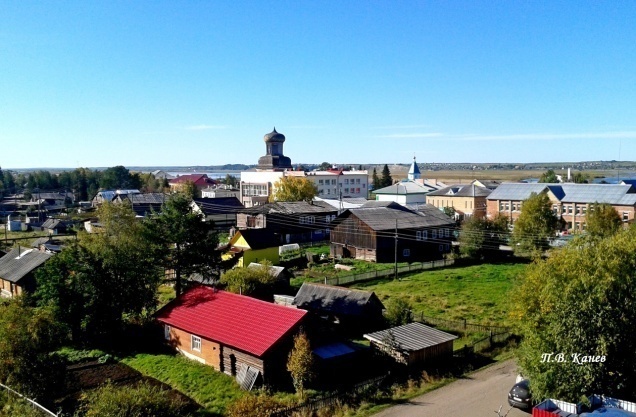 ИНВЕСТИЦИОННЫЕ ПРОЕКТЫ НА ПЕРИОД ДО 2020 ГОДА
ИНВЕСТИЦИОННЫЕ ПЛОЩАДКИ
Контакты:
Администрация муниципального района «Ижемский
169460, Республика Коми, Ижемский район, с. Ижма, ул.Советская, д. 45

Руководитель администрации муниципального района «Ижемский»
Терентьева Любовь Ивановна
Тел. приемной руководителя администрации 8(28140)94-7-68, 
факс 8(28140) 94-1-07
 
Заместитель руководителя администрации муниципального района «Ижемский»
Когут Мария Васильевна
Тел. 8(28140) 94-6-66
 
 
Начальник отдела экономического анализа, прогнозирования и осуществления закупок  
Тугашева Татьяна Алексеевна
Тел. 8(28140) 94-6-03
 
 
Начальник отдела по  управлению земельными ресурсами и муниципальным имуществом  
Чупрова Людмила Николаевна
Тел. 8(28140) 94-2-78
 
 
Начальник отдела строительства,  архитектуры и градостроительства  
Терентьева Анастасия Ивановна
Тел. 8(28140) 98-2-80
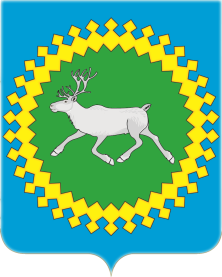